Mujer migrante
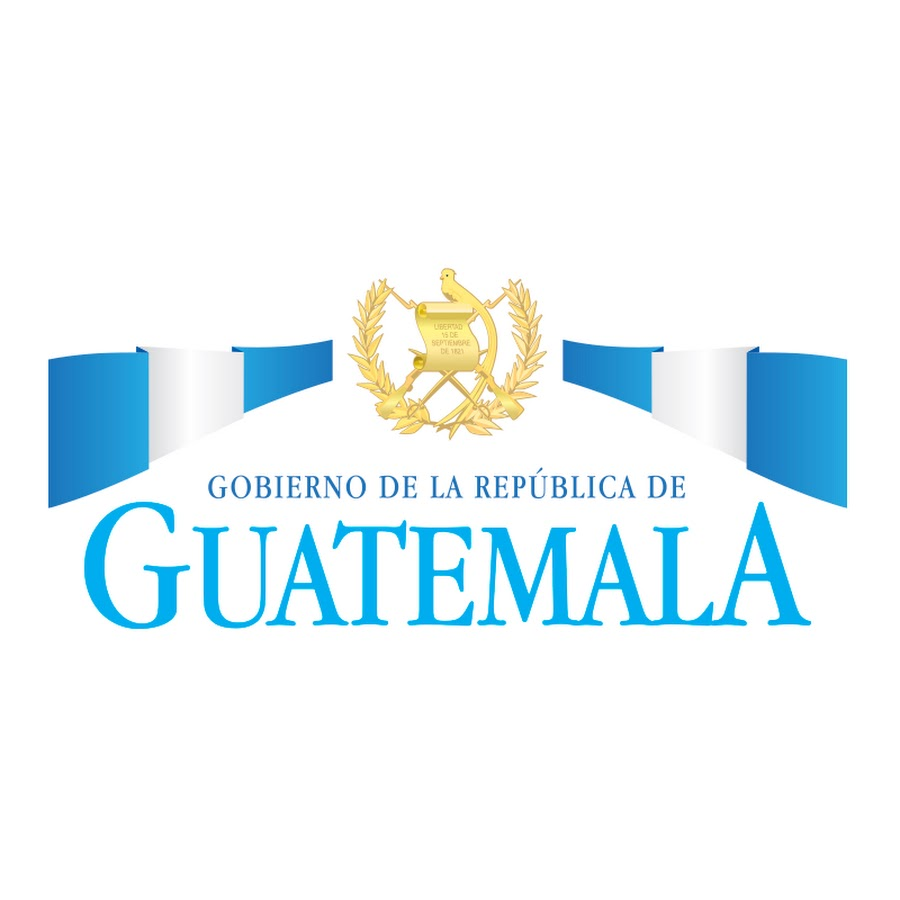 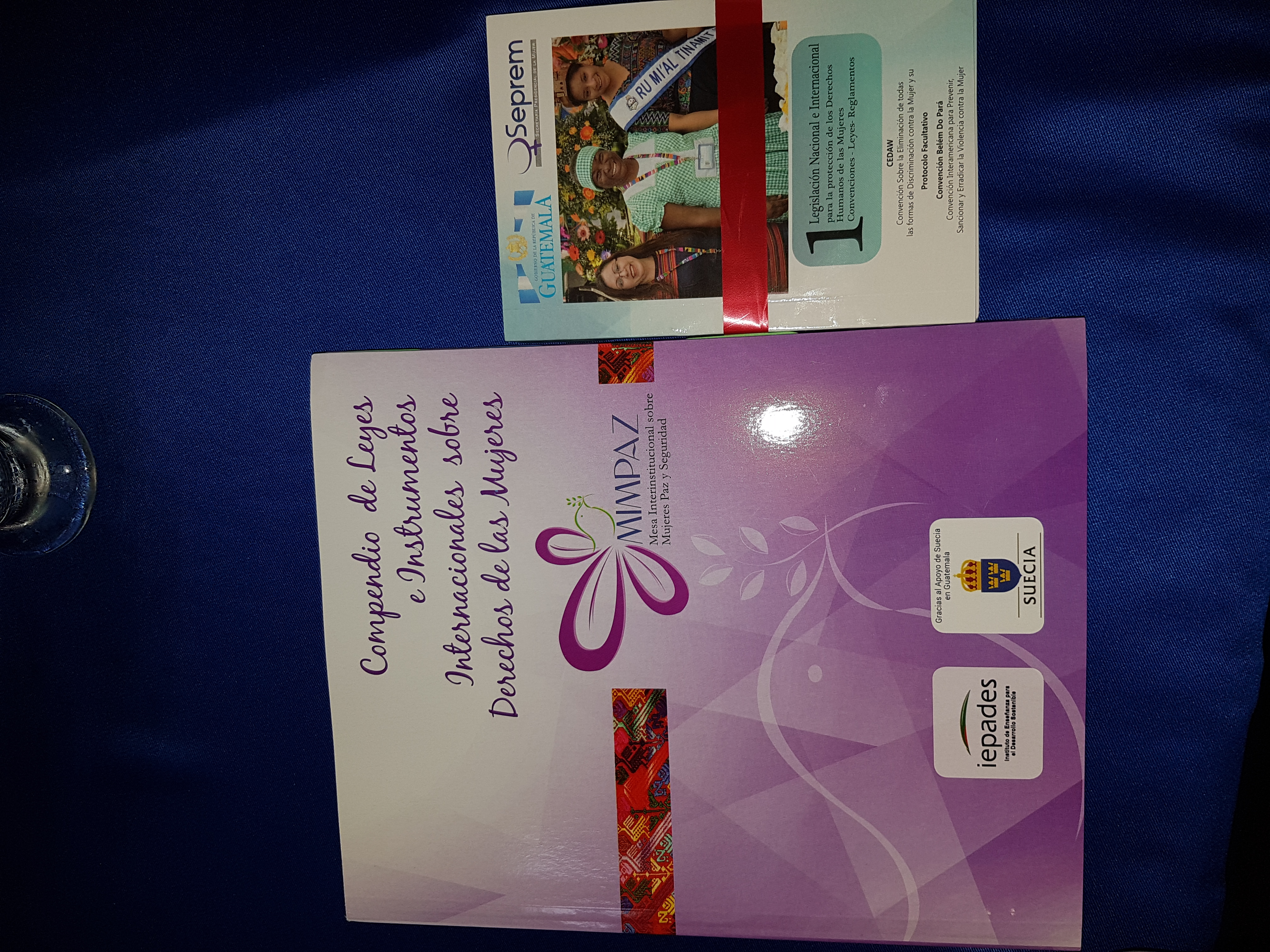 Marco Jurídico
Instrumentos Internacionales
Leyes Nacionales
Convención sobre la Eliminación de todas las Formas de Discriminación contra la Mujer –CEDAW- (1979)
Recomendación General No 30 sobre las Mujeres en la Prevención de Conflictos y Posteriores a Conflictos, del Comité de la –CEDAW- (2013)
Recomendación General No. 33 sobre el Acceso de las Mujeres a la Justicia del Comité de la –CEDAW-   (2015)
Convención Interamericana para Prevenir, Sancionar y Erradicar la Violencia contra la Mujer “Belém Do Pará” (1994)
Decreto  No.97-1996 (Ley para Prevenir, Sancionar y Erradicar la Violencia Intrafamiliar)
Decreto No, 22-2008 (Ley contra el Femicidio y otras formas de Violencia contra la Mujer)
Decreto No. 9-2009 (Ley contra la Violencia Sexual, Explotación y Trata de Personas)
Decreto No. 9-2016 (Ley  de Búsqueda Inmediata de Mujeres Desaparecidas)
Resoluciones aprobadas por el Consejo de Seguridad de Naciones Unidas 
Resolución No.1325 (2000); 1889 (2009); 1820 (2008); 1888 (2009); 1960 (2010); 2106 (2013); 2122 (2013) Y 2242 (2015)
Atención con enfoque psicosocial para la detección de casos que necesiten atención especializada.
La dotación de equipos psicosociales en consulados claves para privilegiar la atención integral de las  niñas, niños y adolescentes migrantes, nos ha permitido en algunos casos brindar una atención especializada a mujeres y niñas migrantes en los países de tránsito y/o destino.
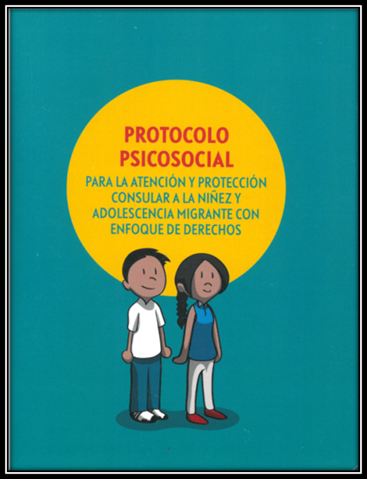 Protocolo para la Atención Psicosocial en la Recepción a la Niñez y Adolescencia Migrante No Acompañada en la Secretaría de Bienestar Social
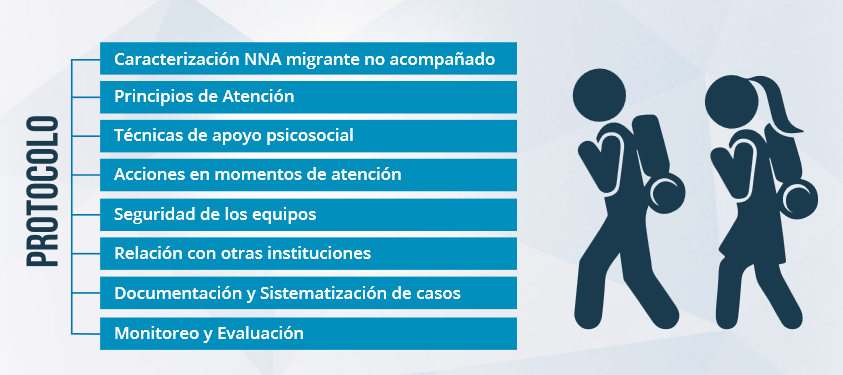 Ruta de Derivación
Coordinación interinstitucional para la toma de medidas de protección y referencia al Departamento de Protección de Niñez y Adolescencia Víctima de Violencia Sexual con Enfoque de Género.
Decreto 44-2016 Código de Migración
El 18 de octubre de 2016, fue publicado en el Diario de Centro América por el Congreso de la República de Guatemala el Decreto Número 44-2016, por medio del cual fue aprobado el Código de Migración.

El Decreto Número 44-2016, está conformado por 246 artículos y tiene como objetivo crear un sistema institucional de migración, el cual se conforma:
Decreto 44-2016 Código de Migración
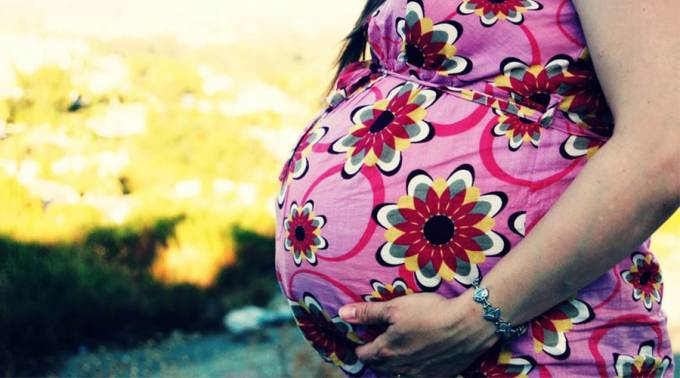 Artículo 13,  “La mujer migrante con o sin documento de identificación tiene derecho a servicios públicos de salud sexual y reproductiva.”
Decreto 9-2016 Ley de Búsqueda Inmediata de Mujeres Desaparecidas
Objeto: 
Crea y regula el funcionamiento de un mecanismo de búsqueda inmediata de mujeres desaparecidas.
Alerta 
Isabel Claudina
Programas de la Secretaría Contra la Violencia Sexual, Explotación y Trata de Personas
Programas: 

Violencia Sexual
Explotación Sexual
Explotación Laboral
Trata de personas
Ley contra la Violencia Sexual, Explotación y Trata de Personas

Albergues: 

Hogares Temporales Especializados SVET 
Niños, niñas y adolescentes de 3 a 17 años.
Niñas y adolescentes madres con sus bebés.
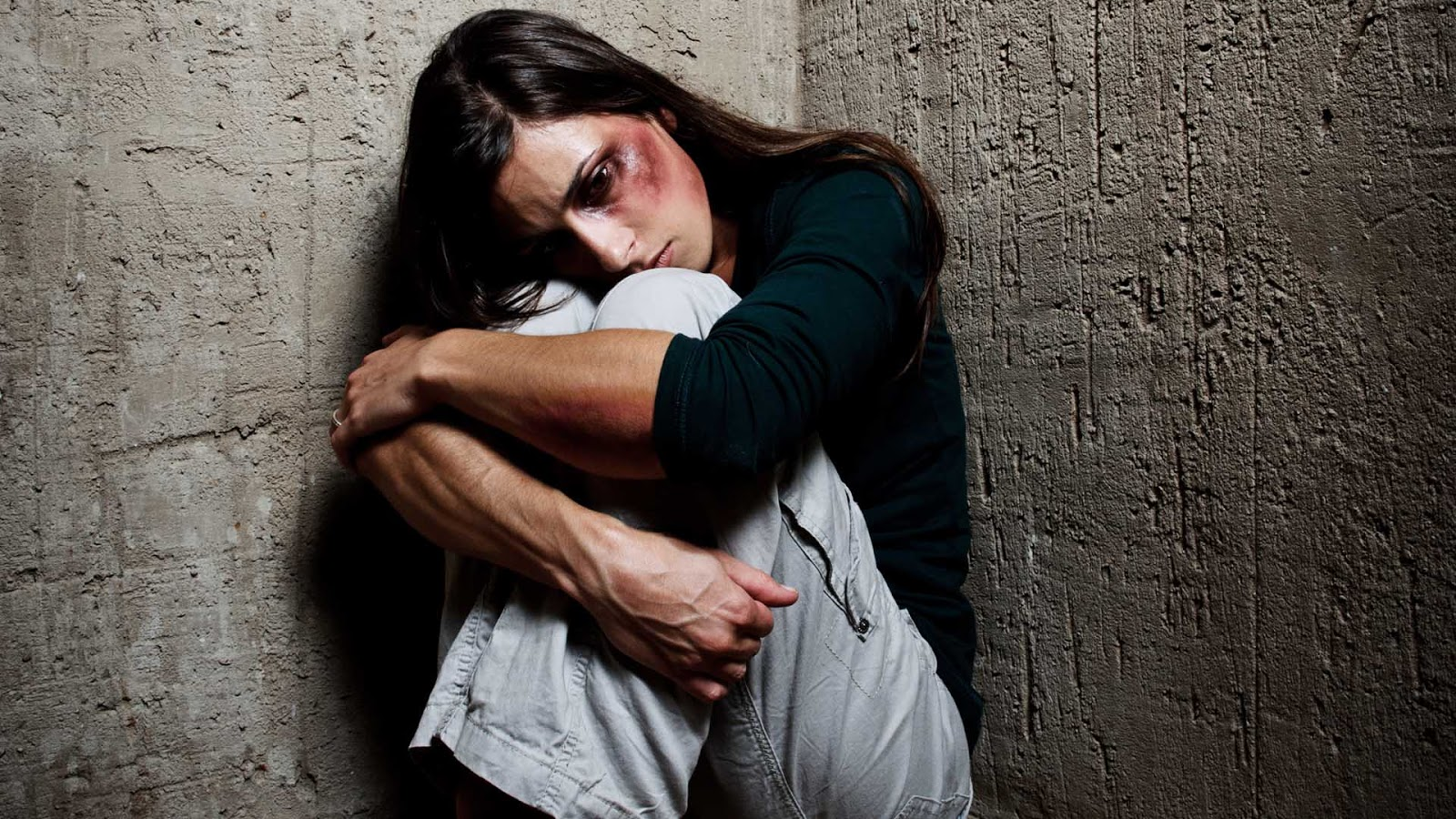 Decreto Número 22-2008 LEY CONTRA EL FEMICIDIO Y OTRAS FORMAS DE VIOLENCIA CONTRA LA MUJER.
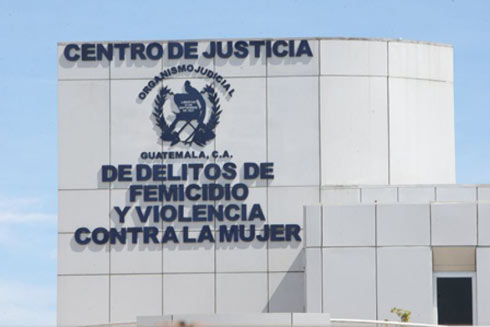 Objetivo: Garantizar la vida, la libertad, la integridad, la dignidad, la protección y la igualdad de todas las mujeres ante la ley.

Fin: Promover e implementar disposiciones orientadas a la erradicación de la violencia física, psicológica, sexual, económica o cualquier tipo de coacción en contra de las mujeres, garantizándoles una vida libre de violencia según lo estipulado en la CPRG e Instrumentos Internacionales.
Juzgados y Tribunales con Competencia en Delitos de Femicidio y otras formas de Violencia contra la Mujer.
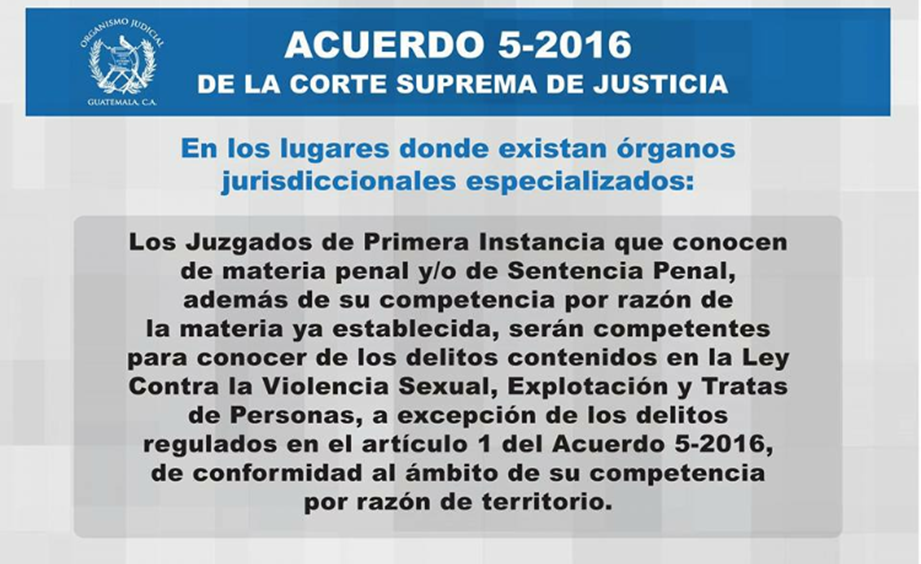 Unidad de Control, Seguimiento y Evaluación de los Órganos Especializados en Delitos de Femicidio y Otras Formas de Violencia contra la Mujer.
Sistema de Atención Integral a la Víctima –SAI-
Área de Procesos 
Área de Proyectos 
Área de Análisis de Datos Estadísticos 
Área Legal 
Área de Comunicación
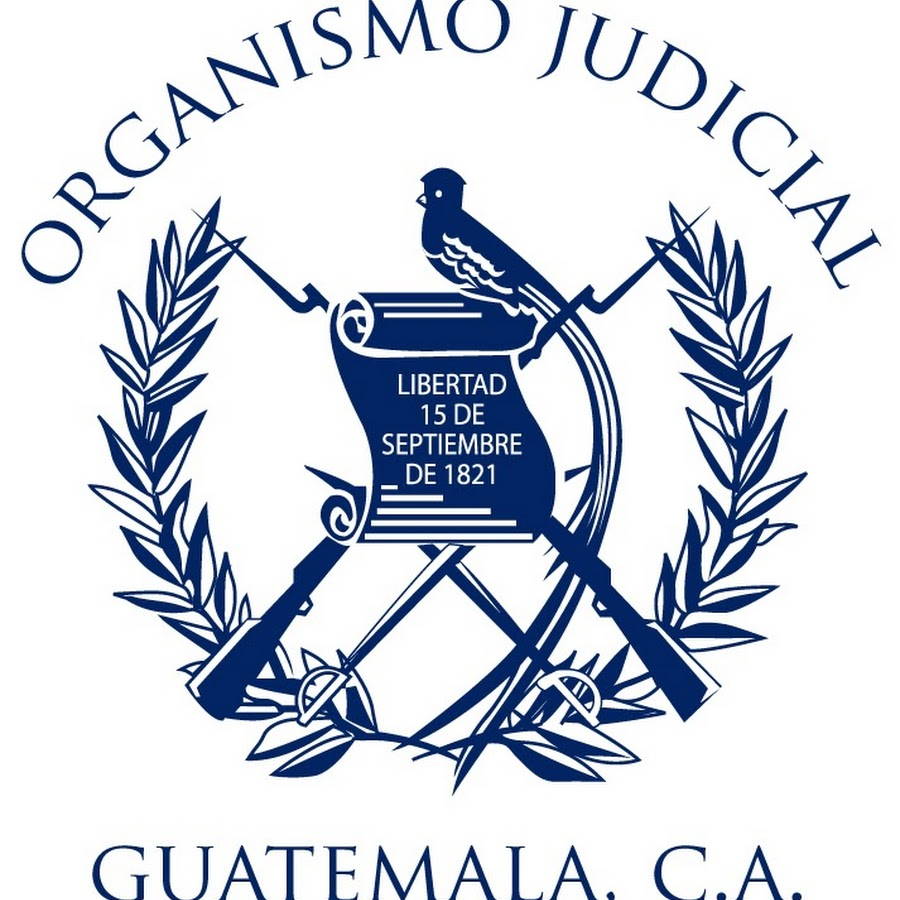 Sistema de Atención Integral a la Víctima –SAI-

Brinda atención psicológica y social con enfoque victimológico, calidad y calidez a víctimas y sobrevivientes de violencia que demandan justicia. Les acompaña antes, durante y despúes de las audiencias judiciales; facilita su empoderamiento para evitar la retractación o abandono del proceso penal; favorece su recuperación de los efectos que la violencia y el proceso judicial conllevan y apoya en su proyecto de vida.
Fiscalías de la Mujer
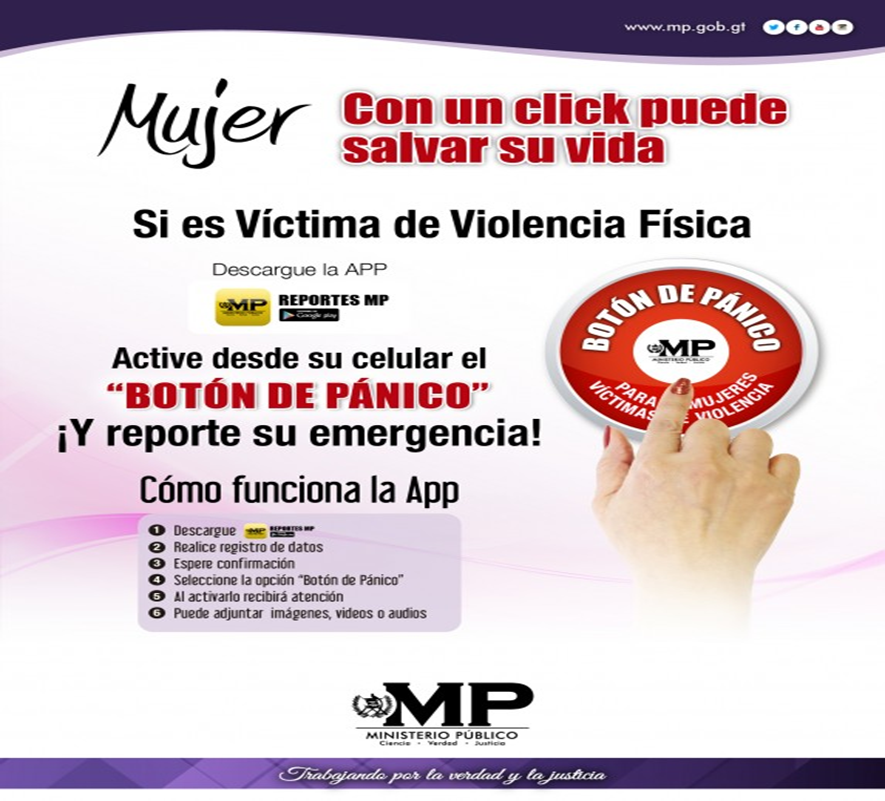 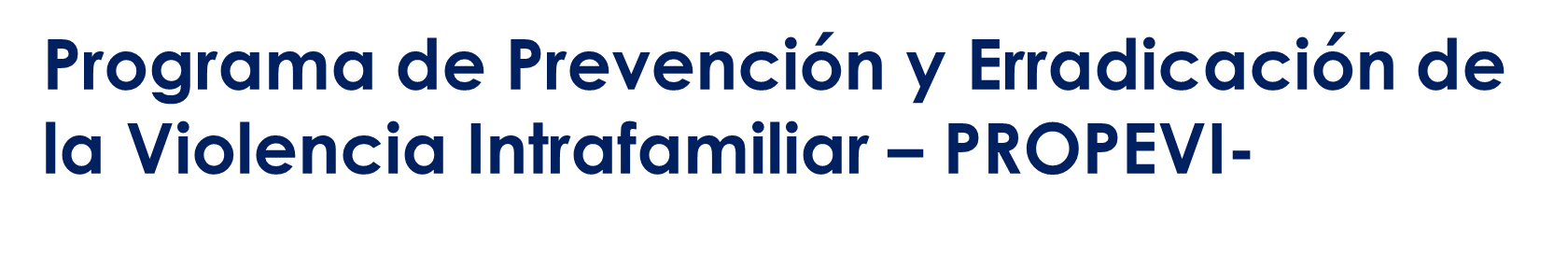 El Programa de Prevención y Erradicación de la Violencia Intrafamiliar -PROPEVI-  es el encargado de ejecutar las políticas públicas, planes, programas y acciones para la prevención, atención y erradicación de la violencia intrafamiliar.

Actualmente se encuentra adscrito a la Secretaría Presidencial de la Mujer -SEPREM.
Reformado por el Artículo 1, del Acuerdo Gubernativo Número 129-2007 y por el Artículo 1 del Acuerdo Gubernativo Número 111-2013
Es respuesta de Estado para el cumplimiento de:
Gabinetes a los que se vincula el que hacer de la propevi:
Gabinete Específico de La Mujer
 –GEM-
Consejo Nacional de Seguridad Alimentaria y Nutricional
Gabinete de la Juventud
Gabinete de Desarrollo Social
Población:  Adolescentes de ambos sexos
Población: Niña adolescente.

Temática:
Abordaje integral de la violencia en contra de la mujer.
Registro Nacional Unificado
-RUNN
Plan Operativo Anual de Salud Alimentaria y Nutricional
-POASAN-

Población:
Adolescentes de ambos sexos.

Temática:
Prevención de embarazos.
¡GRACIAS!